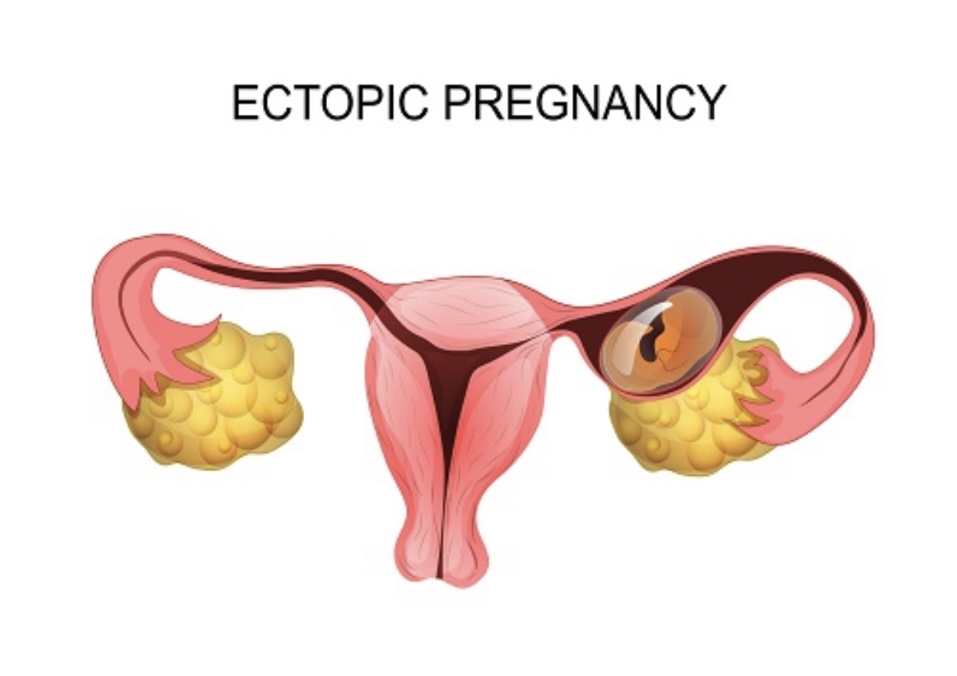 Dr.MEDAM SAILAJA
JR-3
DEFINITION: ECTOPIC PREGNANCY
Fertilized ovum is implanted and develops outside the endometrial cavity
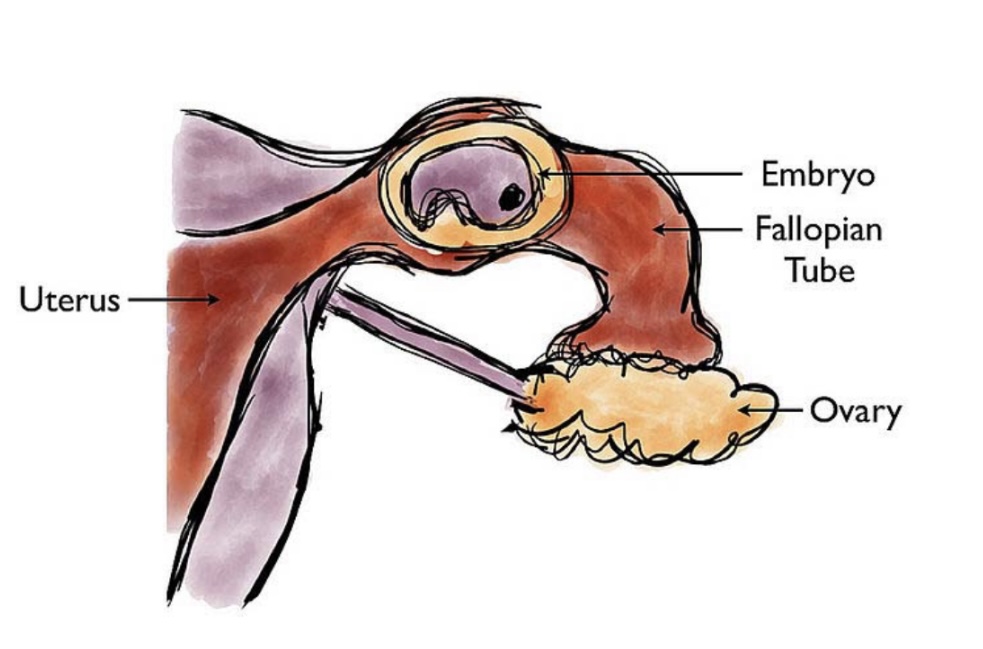 IMPLANTATION SITES
PATHOPHYSIOLOGY OF IMPLANTATION
Why an ectopic pregnancy occurs ?
PID
H/O Abortions
Previous ectopic
IUD
OCPs
Infertility
Tubectomy
Appendicitis
Uterine anomalies
Developmental defects of tube
Possible outcomes
Tubal rupture
Tubal abortion
Tubal mole
Tubal perforation
Continuation of pregnancy-rare
CLINICAL APPROACH
History 

         Detailed examination

         Investigation
CLASSICAL TRAID
Amenorrhea
ECTOPIC PREGNANCY
Abdominal Pain
Abnormal Vaginal Bleeding
DIFFERENTIAL DIAGNOSIS
GYNECOLOGY
1.PID
2.Ovarian cyst
3.Endometrosis
4.Fibriod
OBSTETRICS:-
1.Ectopic pregnancy
2.Abortions
3.Corpus luteal heamatoma
NON-GYNECOLOGICAL
1.Appendicitis
2.Urinary tract infection
3.Renal colic
4.Perforated peptic ulcers
MANAGEMENT
Expectant

         Medical

         Surgical
EXPECTANT MANAGEMENT
CRITERIA:-
1.Tubal Unruptured ectopic pregnancy
2.Haemodynamically stable
3.G.sac < 3.5 cm without heart beat
4.Beta HCG <1000 IU/L & falling in titre
5.Minimal symptoms and are compliant with follow-up
Jurkovic D and Wilkinson H (2011). Diagnosis and management of ectopic pregnancy. British Medical Journal, 342, d3397
MEDICAL MANAGEMENT
METHOTREXATE
   DOSE:- 50 mg/m2

 CRITERIA:- 
                         1.size of G.sac <4cms
                         2.Beta-HCG < 5000IU/L
                   3.Absent cardiac activity
FOLLOW UP
SURGICAL MANAGEMENT
LAPAROSCOPIC  


           LAPAROTOMY
INDICATIONS
1.Ruptured ectopic
2.Size of G.sac >5cms
3.Hemodynamically Unstable
4.Heterotopic pregnancy
LAPAROTOMY
Salpingostomy
  Salpingectomy
  Segmental resection & anastomosis
   Milking or Fimbria expression
LAPAROSCOPIC SALPINGECTOMY
Gold standard
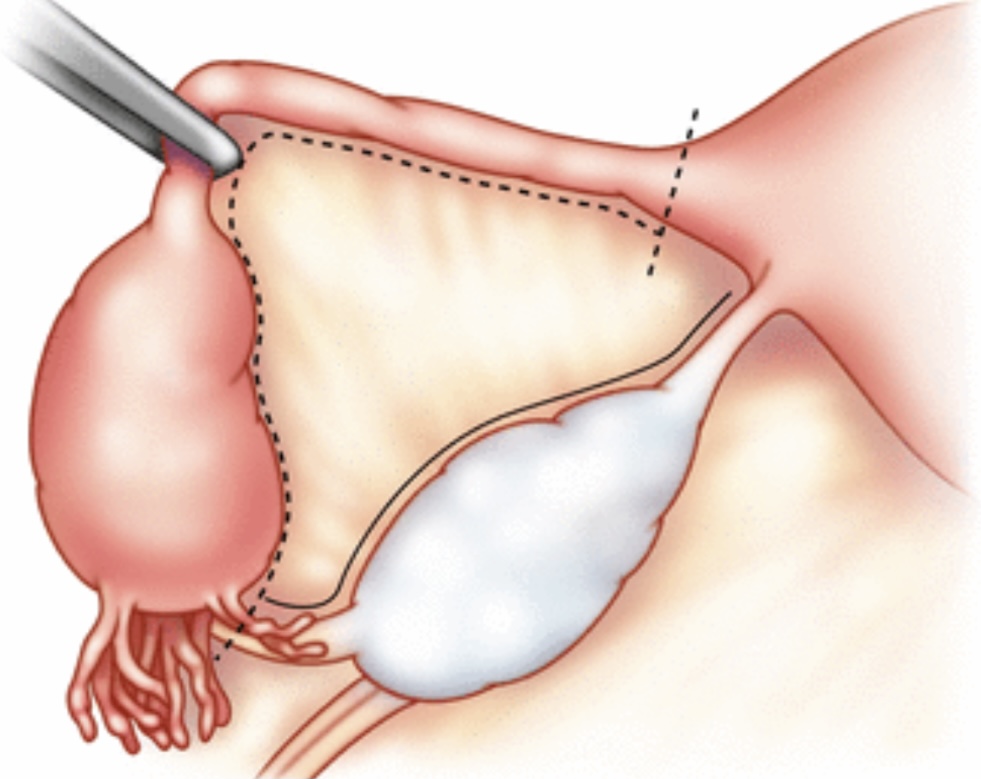 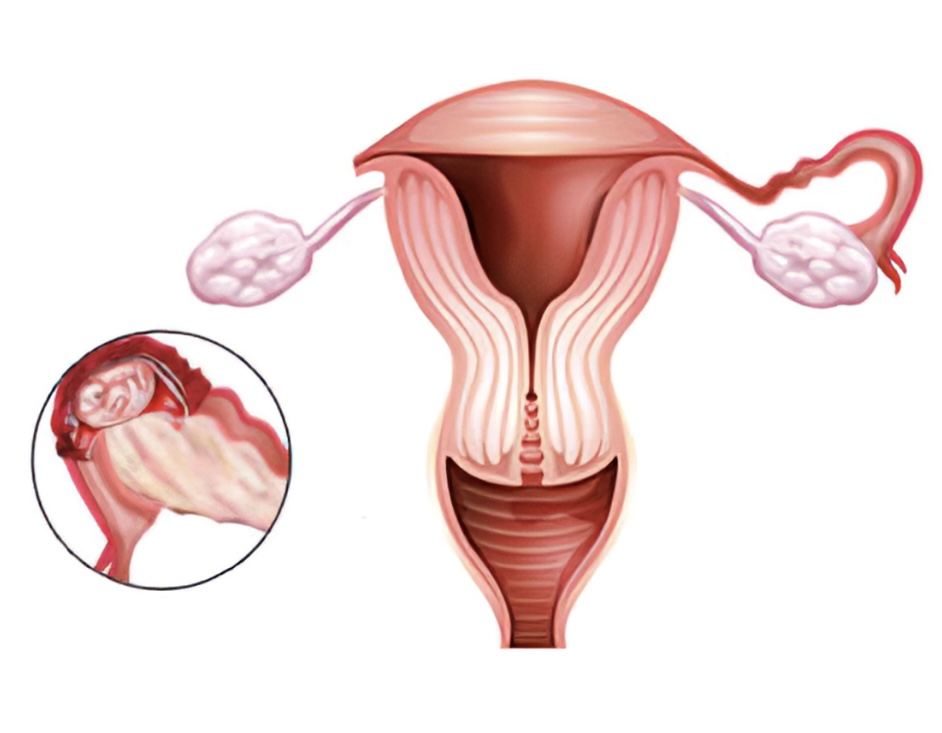 THINK ECTOPIC
TAKE HOME MESSAGE
High index of clinical suspicion
Early Recognition & clinical diagnosis
T.V.S plays important role
Serial Beta-HCG levels
LAPAROSCOPY –Gold Standard
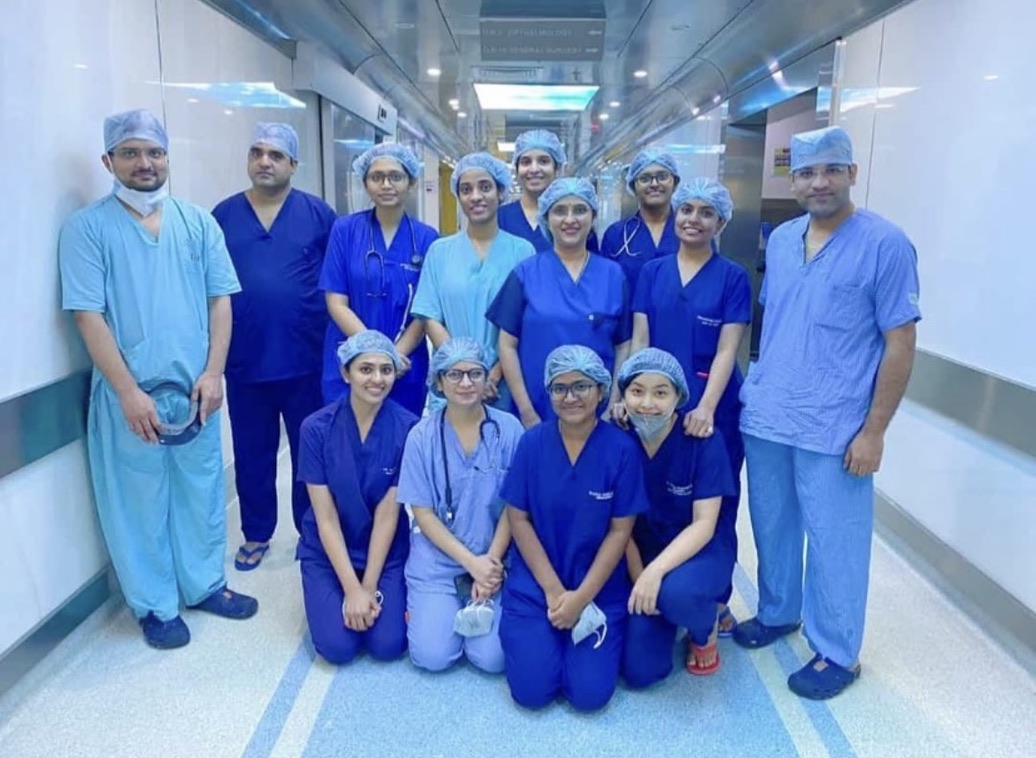 THANK YOU
    UNIT-III